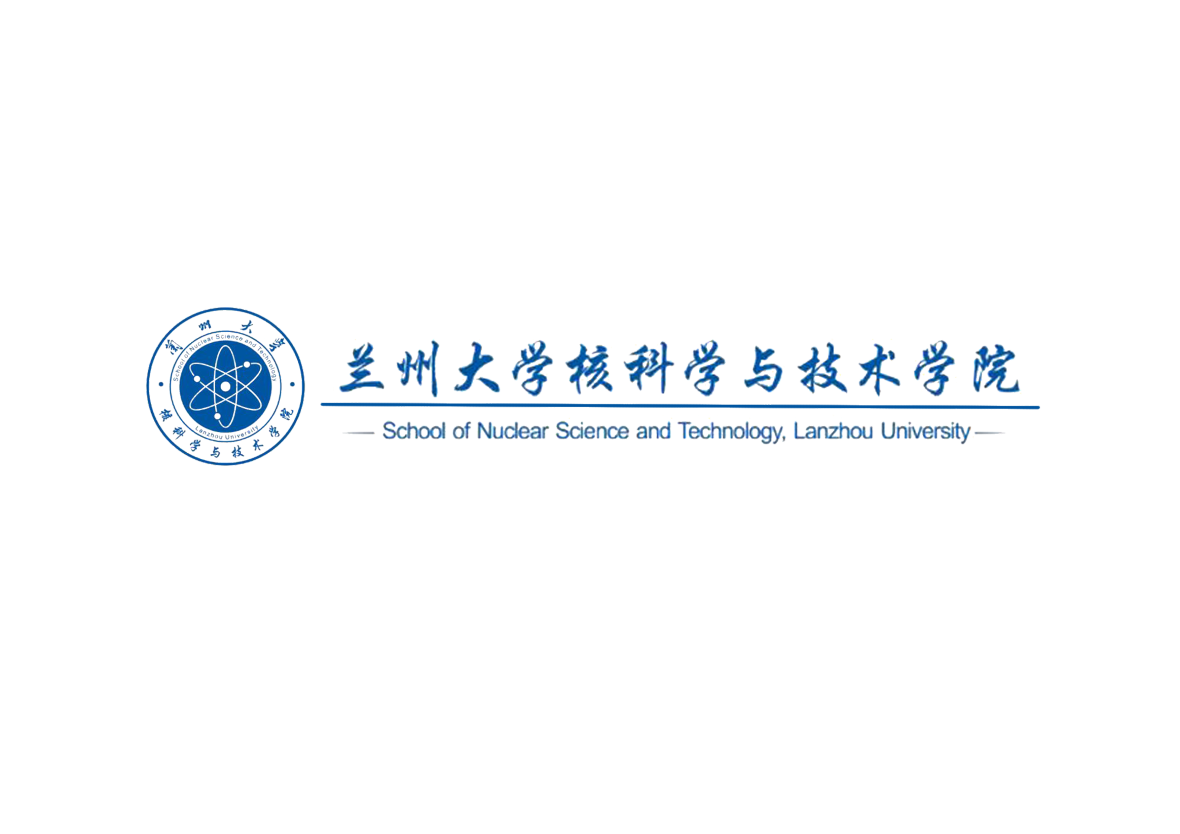 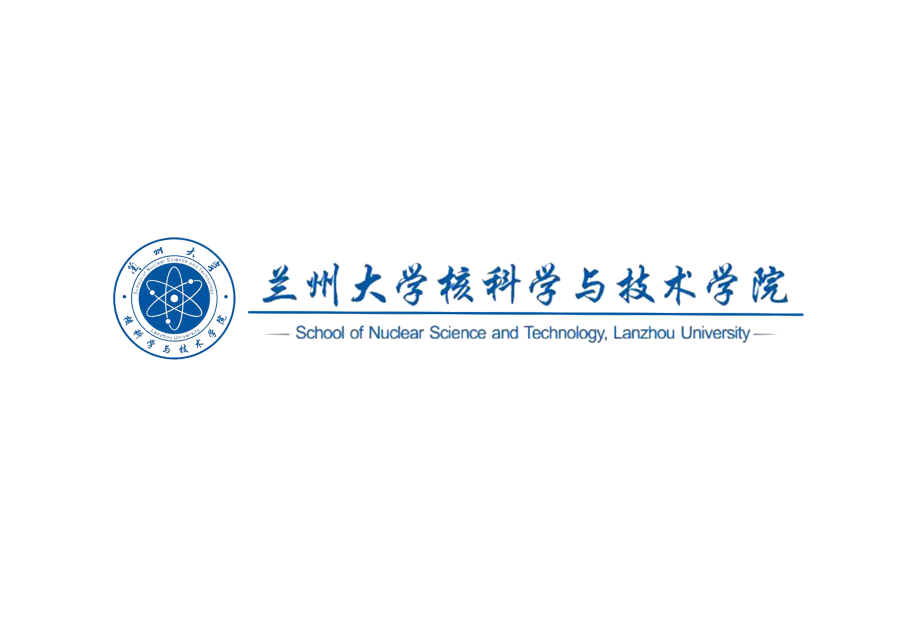 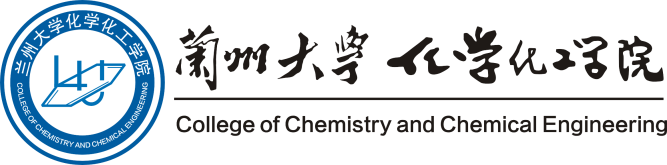 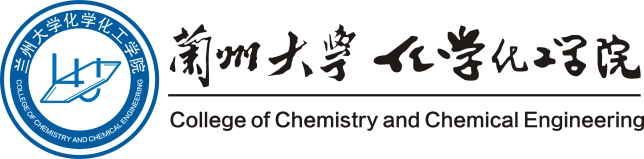 2020
研究生专题教育宣讲会
防范电信网络诈骗
2020 · 12 · 09